ΑΓΙΑ ΓΡΑΦΗ ΚΑΙ ΦΥΣΙΚΟ ΠΕΡΙΒΑΛΛΟΝ
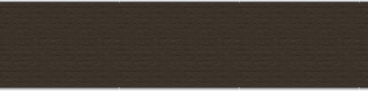 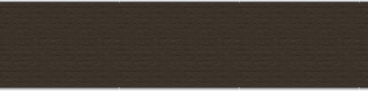 Οι αναφορές της Αγίας Γραφής στο φυσικό περιβάλλον.
Στη Βίβλο υπάρχουν πολλά παραδείγματα που αναδεικνύουν τη σχέση του ανθρώπου με το φυσικό περιβάλλον και τη φροντίδα για τη δημιουργία. Εδώ είναι μερικά χαρακτηριστικά παραδείγματα που αναφέρονται στη φύση, τη δημιουργία και την ευθύνη του ανθρώπου:
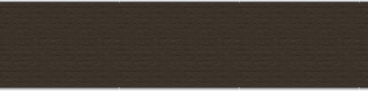 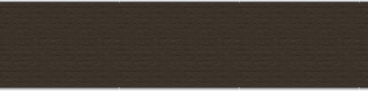 1. Η Δημιουργία του Κόσμου (Γένεσις 1-2)
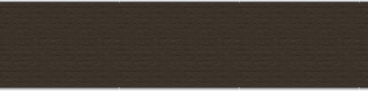 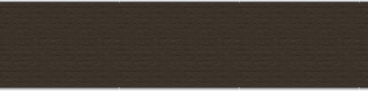 •	Στην αρχή της Γένεσης περιγράφεται η δημιουργία του φυσικού κόσμου σε έξι ημέρες. Ο Θεός δημιουργεί το φως, τον ουρανό, τη γη, τα φυτά, τα ζώα και τον άνθρωπο. Ο Θεός, βλέποντας ότι όλα ήταν «καλά λίαν» (Γεν. 1:31), εκφράζει τη θεία αγάπη και την ικανοποίηση για την ομορφιά και την αρμονία του φυσικού κόσμου.
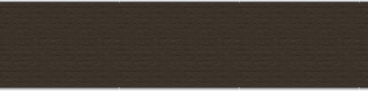 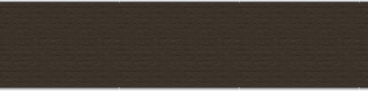 •	Η Γένεση επίσης αναφέρει ότι ο Θεός τοποθέτησε τον άνθρωπο στον Κήπο της Εδέμ «για να τον εργάζεται και να τον φυλάει» (Γεν. 2:15), αποδίδοντας έτσι στον άνθρωπο την ευθύνη για τη φροντίδα της φύσης.•
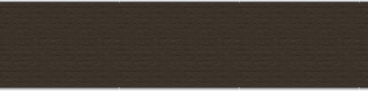 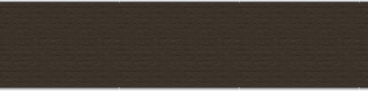 2. Η Εντολή για Σεβασμό στη Γη και στα Ζώα (Λευιτικόν 25)•	.•
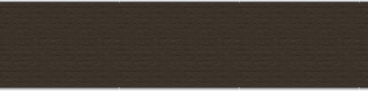 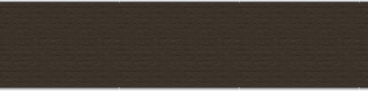 •	Το βιβλίο του Λευιτικού δίνει εντολή για το έτος του Σαββάτου, κατά το οποίο η γη πρέπει να «αναπαύεται» κάθε έβδομο έτος (Λευιτικόν 25:4-5). Αυτός ο νόμος προωθεί την αειφορία και την προστασία της γης από την υπερεκμετάλλευση.
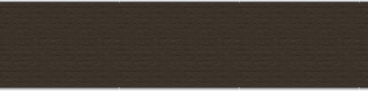 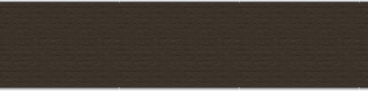 •	Στον ίδιο τόμο, υπάρχουν εντολές για τη σωστή αντιμετώπιση των ζώων και για την καλοσύνη που πρέπει να δείχνει ο άνθρωπος προς όλα τα ζωντανά πλάσματα.
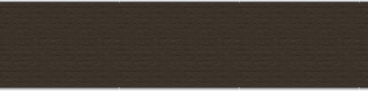 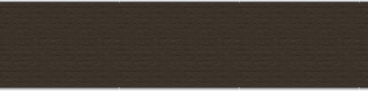 3. Ο Ψαλμός 23 και η Εικόνα της Φύσης ως Πηγή Παρηγοριάς•
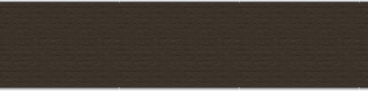 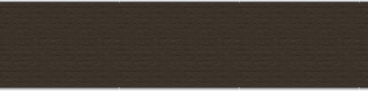 •	Στον Ψαλμό 23, ο Δαβίδ παρουσιάζει τον Θεό σαν Ποιμένα, ο οποίος οδηγεί τον άνθρωπο σε «λιβάδια πράσινα» και «κοντά σε ήρεμα νερά» (Ψαλμός 23:2). Η φύση αναφέρεται ως πηγή γαλήνης και παρηγοριάς για τον άνθρωπο, καθώς και ως σημάδι της φροντίδας του Θεού για τη δημιουργία Του.
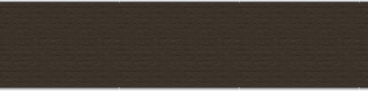 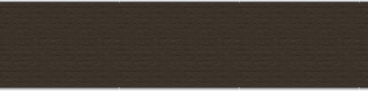 4. Ο Ψαλμός 104: Ένας Ύμνος στη Δημιουργία•
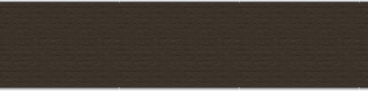 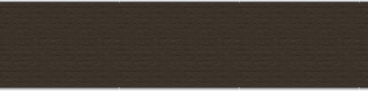 •	Ο Ψαλμός 104 είναι ένας ύμνος στη φύση και στην σοφία του Θεού στη δημιουργία. Περιγράφει με λεπτομέρεια τα φυσικά φαινόμενα, τη χλωρίδα και την πανίδα, και την αλληλεξάρτηση όλων των ζωντανών οργανισμών. Επίσης, περιγράφει το πώς ο Θεός προμηθεύει την τροφή και το νερό για όλα τα πλάσματα: «Όλοι σε σένα ελπίζουν να τους δώσεις την τροφή τους στην ώρα της» (Ψαλμός 104:27).
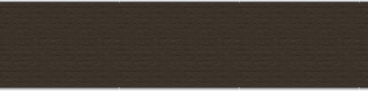 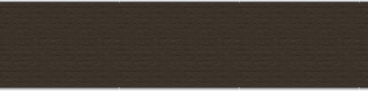 5. Η Συμφιλίωση της Κτίσης στην επιστολή προς  Ρωμαίους 8:19-22•
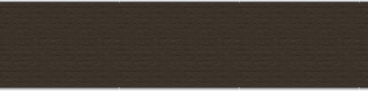 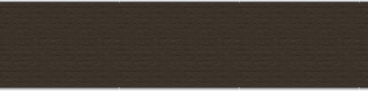 •	Στην επιστολή προς Ρωμαίους, ο Απόστολος Παύλος αναφέρει ότι η κτίση όλη «στενάζει και οδυνάται» εξαιτίας της αμαρτίας του ανθρώπου και προσδοκά την απελευθέρωση της από τη φθορά (Ρωμαίους 8:19-22). Αυτό το χωρίο εκφράζει την ιδέα ότι η αμαρτία έχει επηρεάσει αρνητικά όχι μόνο τον άνθρωπο, αλλά και το φυσικό περιβάλλον, το οποίο επίσης αναζητά αποκατάσταση.•
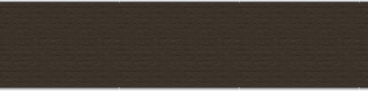 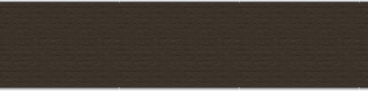 6. Η Συμφιλίωση με τη φύση  στον Ησαΐα (Ησαΐας 11:6-9)•
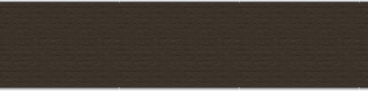 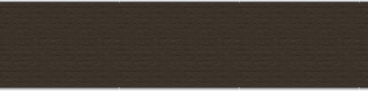 7. Η Κληρονομιά της Γης ως Δώρο του Θεού (Δευτερονόμιον 11:11-12)•.
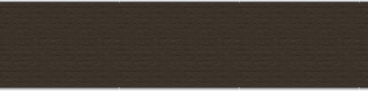 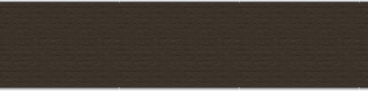 •Ο προφήτης Ησαΐας παρουσιάζει μια μελλοντική εικόνα αρμονίας ανάμεσα στα πλάσματα της φύσης: «Ο λύκος θα συγκατοικεί με το αρνί, το λεοπάρδαλη θα πλαγιάζει με το κατσίκι» (Ησαΐας 11:6). Αυτή η εικόνα αρμονίας παραπέμπει σε έναν κόσμο όπου η βία και η εκμετάλλευση θα έχουν εξαλειφθεί και όλη η φύση θα ζει ειρηνικά.
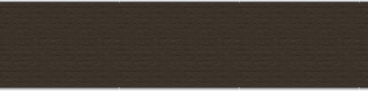 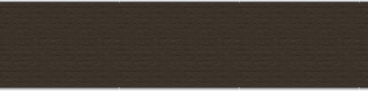 Οι Όροι για τη προστασία της φύσης στο Δευτερονόμιο (Δευτερονόμιον 20:19-20)•	.•
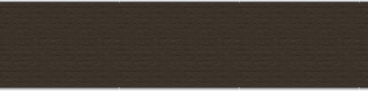 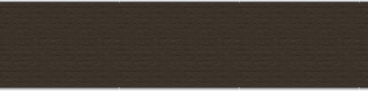 •	Στο βιβλίο του Δευτερονομίου, υπάρχει η εντολή να μην καταστρέφονται τα δέντρα κατά τη διάρκεια πολιορκιών: «Όταν πολιορκείς μια πόλη... μη φθείρεις τα δέντρα της» (Δευτερονόμιον 20:19). Αυτή η εντολή υποδεικνύει τη σημασία της διατήρησης των φυσικών πόρων ακόμα και σε περιόδους πολέμου.•
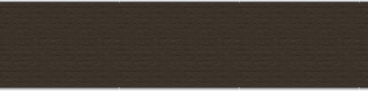 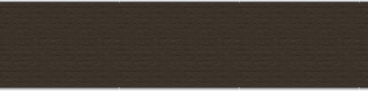 ΕΡΓΑΣΙΕΣ1.Πώς περιγράφεται η σχέση του Θεού με τη φύση; Τι κάνει ο Θεός για τη φροντίδα της γης;•2. Πώς νομίζεις ότι θα έπρεπε οι άνθρωποι να φροντίζουν τη φύση, ώστε να διατηρείται η «αφθονία» της, όπως περιγράφεται στο κείμενο;
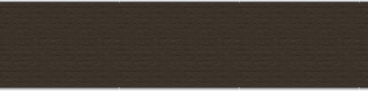 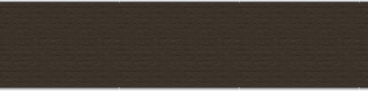